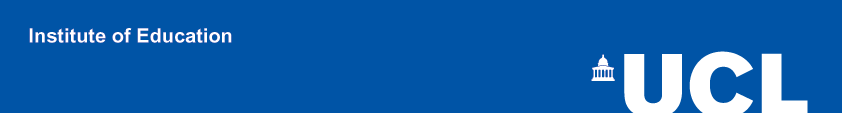 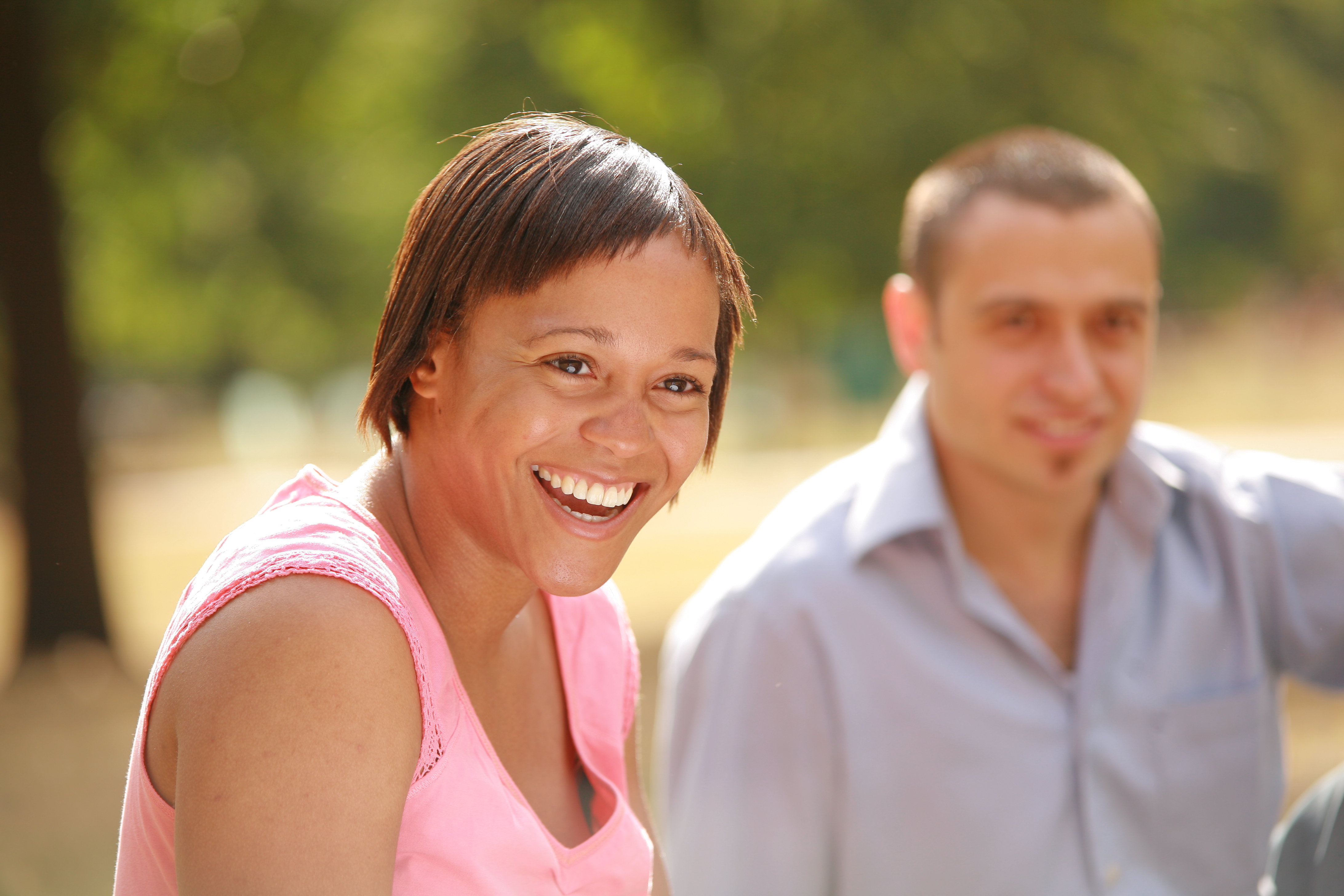 Dynamic Assessment
Jennifer Donovan jennifer.donovan.14@ucl.ac.uk
Overview of Study :Research Questions
Can a dynamic assessment approach to spelling be incorporated into a specialist teacher assessment for dyslexia?
Will this information prove helpful (as part of a diagnostic assessment) 
- In the identification of dyslexia? 
- To inform a tailored intervention approach?
- Could this approach improve learner outcomes?
2
What is dynamic assessment (DA)?
Defined as ‘an interactive approach to conducting assessments within the domains of psychology, speech/language or education that focuses on the ability of the learner to respond to intervention’. (Haywood & Lidz 2007)
3
Combines assessment and teaching
The essential ingredient of DA is that it blends instruction with assessment in order to ensure that teachers have access to the appropriate information to help them devise instructional approaches to scaffold the students’ learning. (Gillies 2014)
4
Range of different approaches
Instruction can range from strictly structured to unstructured scaffolding – depending on the task and the purpose of the assessment (Gustafson et al. 2014)
5
Dynamic Assessment
Used in the field of psychological and educational assessment since 1950’s.
Built on work of Vygotsky (1978) – Zone of Proximal Development (ZPD)
Feuerstein – assessment and teaching should be fully integrated.  Collaboration (mediated learning experience -MLE) provides a more complete picture.
Been around for some time but not systematically implemented in educational settings.
6
Test – intervention – post-test format
Post-test – often uses a ‘graduated prompt approach’

How many prompts a learner needs is identified.
How has it been used?
Underlying cognitive assessment (Deutsch & Reynolds 2000, Elliot 2003)
Phonemic awareness (Spector 1992)
Early literacy, including spelling (Cunningham & Carroll 2011, Carroll & Breadmore 2016)
Speech and Language (Hasson & Joffe 2007, Law & Camilleri 2007, Hasson & Botting 2010)
Metacognitive awareness guidance (Guterman 2002)
8
DA is ‘an approach that has great intuitive appeal for many professional psychologists and teachers, yet which has, to date, failed to take root in mainstream practice’ (Elliot 2003 p 15)
9
Spelling……..
10
Spelling
Has spelling become an antiquated concept in this world of instantaneous online referencing, automatic document spell-checking, and the public’s disheartening patience with a poorly spelled word?
(Reed 2012, p1)
11
Is spelling important?
12
How do we currently assess spelling?
Generally via a standardised test of spelling (and qualitative analysis of writing).
BUT - Given the complexity of the spelling task, a standardised test that provides the number of items correct or incorrect as its only outcome measure is insufficient for providing specific support (Al Otaiba & Hosp 2010).  
So, how can we develop an effective intervention programme?
13
Survey of Specialist Teachers
How useful do you find the following information when recommending or designing interventions/support for spelling?                                                                													(Most useful)
spelling error analysis - 			            86%
Conversations with the learner -         70%
Observation (free writing etc) -            68%
Standard scores-                                 46%
Spelling error analysis
reth
otum
fungg
clwn
Pashoits
ripe
[Speaker Notes: Wreath
Autumn
Fudge
Clowns
Patience
light]
Spelling error analysis vs. discussions
‘Ripe’
How did you know how to spell ripe?

I just guessed!
Spelling tests
Shows us the words that the learner can spell correctly. 
Post-hoc error analysis informs our intervention – but is this enough?
17
Is error analysis enough?
Body of evidence in the literature that identifies that post-hoc error analysis is not enough when designing individualised spelling interventions for children who are struggling with their spelling.
 
Al Otaiba & Hosp (2010) Bourassa and Treiman (2003) Rittle-Johnson & Siegler (1999)
Survey of Specialist Teachers
How useful do you find the following information when recommending or designing interventions/support for spelling?                                                                													(Most useful)
spelling error analysis - 			            86%
Conversations with the learner -         70%
Observation (free writing etc) -            68%
Standard scores-                                 46%
Survey 2 – Specialist Teachers
When assessing spelling, do you discuss the student's understanding of spelling with them?

Sometimes		51%
Always			44%
Never		  	  	  5%

But  70 % said - Conversations with the learner most useful…..
Spelling Test
21
How did you do?
Embarrassment
Accommodate
Occasionally
Rhythm
Diarrhoea
Separate

Conversations with the learner most useful…..
Have a conversation with the person next to you – how did you know the correct answer?  How could you learn it? What strategies do/did you use?
22
Strategy use and spelling
In order to become proficient spellers, children need to develop flexibility in choosing an appropriate strategy when generalising to new situations (Steffler et al.,1998)
Young children often rely on a phonetic strategy (Nunes, Bryant & Bindman 1997, Steffler et al.,1998)
Many words in English cannot be spelled using this approach - children must develop a range of strategies to support accurate spelling (Donovan & Marshall 2015). 
Understanding strategies used by children can inform support.
23
Strategy use & dyslexia
Number of studies have investigated spelling strategies in TD children.
Smaller number of studies have investigated spelling strategies of groups of TD children compared to children with dyslexia.
Can 8-9 year olds discuss their spelling strategies in a meaningful way? What might this tell us?  Might this be useful in providing effective support?
24
Dynamic Assessment :Study One: verbal self-reports
Can children (8/9 year olds) verbally self-report their understanding of how they approach spelling in a way that is useful?
Participants: 66 English speaking children between the ages of 6:3 and 9:9
Group Allocation
1. Dyslexia Group = 12 F, 10 M (8:10)
2. TD (CA Match) =  12 F, 10 M (8:11)
3. TD (SA Match) =  12 F, 10 M (7:6)
25
Experimental Measure e.g.
have                haf                   hav
light                 lyte                   ligt
structure         struchsa           stucture
opened           opend               opened
Presented on cards in random positions – which one is the correct spelling?
Incorrect: How could you learn the correct spelling?
Correct: How could you teach other children?
What strategies are the children using?
Inter-rater agreement overall 95%
26
Results – strategy use
27
Results
Observed frequency of strategy: Statistically significant difference between the observed frequency of each strategy in the children with dyslexia and the other two groups.
Predominant strategy:
	Children in the Dyslexia group more likely to 	rely on ‘sounding out’ to spell words than their 	TD peers. TD group used a range of strategies. 	SA match most often not able to identify a 	strategy. 
Limitation: essentially a reading task, not a production task!
28
Discussion
Per-item basis, children in all groups able to identify one or more strategies used to learn/teach unknown spellings for words presented.
CA match TD children more likely to use the full range of identified strategies and often more than one on a per-item basis.
Children in dyslexia group more likely to use a sounding out strategy (phonetic) in isolation.
29
Discussion
Focus on sounding out (phonetic strategy) for all groups – focus on quality phonics teaching in UK schools in recent years?
TD children able to use appropriately and combine with other strategies.
Children with dyslexia likely to persist with sounding out, even when unsuccessful – narrower choice of strategies available?
30
Spelling and DA
Current stage: developing a DA approach to spelling – does it provide more information to support intervention than static testing alone?
Data still being collected.
31
The story so far:
50 children between the ages of 8-9 years with reading/spelling difficulties (<85) OR a confirmed diagnosis of dyslexia
8 primary schools
2 sessions per child (approx. 30 minutes) over 2 weeks
Session one – baseline data (excluding CTOPP 2)
Session two – experimental task + CTOPP 2
32
Experimental Task: format
Test/train/post-test sequence
CTOPP 2 ‘Let’s play a word game’
Post-test – graduated prompt approach
33
1. Test/train sequence – Spelling Detectives
14 words (2 sets matched on frequency in children’s printed word database)
Dictated spelling task 
Child identifies sure/not sure (or incorrect)
Child self-checks and identifies errors
Teacher introduces ‘Spelling Detectives’ activity (strategy discussion) – how can we solve the puzzles together? 
2. Let’s play a word game!
34
3. Retest – graduated prompt approach
14 words – set 2
Immediate feedback for each word
Errors – up to 3 prompts e.g. can you think of another word that has a similar pattern?

Data currently begin collated.
35
Building on DA concepts in the classroom – The Spelling Interview
Verbal self-reports vs. spelling tests (e.g. Donovan & Marshall 2015, Ruberto et al. 2015)
 Developing metacognition – red/amber/green (Spelling essentially a thinking process e.g. Westwood 2014)
Immediate self-correction (e.g. Gentry 2004, Graham & Santangelo 2014, Ruberto et al. 2015)
How did you know that was correct?
How could you learn that word?
Future Research
To develop an assessment procedure for spelling that incorporates the principles of DA to identify both potential for learning and effective strategies for intervention.
jennifer.donovan.14@ucl.ac.uk
37